CÂU KỂ
Trang 161
I. Nhận xét:
1. Câu in đậm trong đoạn văn sau được dùng làm gì ? Cuối câu ấy có dấu gì?
      Bu-ra-ti-nô là một chú bé bằng gỗ. Chú có cái mũi rất dài. Chú người gỗ được bác rùa tốt bụng Toóc-ti-la tặng cho chiếc chìa khoá vàng để mở một kho báu. Nhưng kho báu ấy ở đâu ?
Câu in đậm trong đoạn văn trên là câu hỏi về một điều chưa biết. Cuối câu có dấu chấm hỏi.
2. Những câu còn lại trong đoạn văn trên được dùng làm gì ? Cuối mỗi câu có dấu gì ?
Bu-ra-ti-nô là một chú bé bằng gỗ. Chú có cái mũi rất dài. Chú người gỗ được bác rùa tốt bụng Toóc-ti-la tặng cho chiếc chìa khoá vàng để mở một kho báu.
2. Những câu còn lại trong đoạn văn trên được dùng làm gì ? Cuối mỗi câu có dấu gì ?
Dùng để 
giới thiệu.
Dấu chấm
Dùng để 
miêu tả.
Dấu chấm
Dùng để kể 
một sự việc.
Dấu chấm
3. Ba câu sau đây cũng là câu kể. Theo em, chúng được dùng làm gì ?
Ba-ra-ba uống rượu đã say. Vừa hơ bộ râu, lão vừa nói:
- Bắt được thằng người gỗ, ta sẽ tống nó vào cái lò sưởi này.
Kể về nhân vật Ba-ra-ba.
Kể về nhân vật Ba-ra-ba.
Nêu lên suy nghĩ của Ba-ra-ba.
II. Ghi nhớ:
Câu kể (còn gọi là câu trần thuật) là những 
câu dùng để:
 - Kể, tả hoặc giới thiệu về sự vật, sự việc.
 - Nói lên ý kiến hoặc tâm tư, tình cảm của 
mỗi người.
2. Cuối câu kể có dấu chấm.
III. Luyện tập:
1. Tìm câu kể trong đoạn văn sau đây. Cho biết mỗi câu dùng để làm gì?
      Chiều chiều, trên bãi thả, đám trẻ mục đồng chúng tôi hò hét nhau thả diều thi. Cánh diều mềm mại như cánh bướm. Chúng tôi vui sướng đến phát dại nhìn lên trời. Tiếng sáo diều vi vu trầm bổng. Sáo đơn, rồi sáo kép, sáo bè,…như gọi thấp xuống những vì sao sớm.
                                                                            Theo Tạ Duy Anh
Trong các câu văn sau, câu nào là câu kể ? Cho biết mỗi câu dùng để làm gì ?
Kể sự việc
x
Tả cánh diều
x
Kể sự việc và nói lên tình cảm.
x
x
Tả tiếng sáo diều
x
Nêu ý kiến nhận định
III. Luyện tập:
2. Đặt một vài câu kể để:
a) Kể các việc em làm hằng ngày sau khi đi học về.
b) Tả chiếc bút em đang dùng.
c) Trình bày ý kiến của em về tình bạn.
d) Nói lên niềm vui của em khi nhận điểm tốt.
VD: a) Hằng ngày, sau khi đi học về, em giúp mẹ dọn cơm. Cả nhà ăn cơm trưa xong, em cùng mẹ rửa bát đĩa. Sau đó em ngủ trưa. Ngủ dậy, em học bài.
b. Tả chiếc bút em đang dùng:
Em có một chiếc bút máy rất đẹp. Chiếc bút dài bằng một gang tay. Thân bút tròn, nhỏ bằng ngón tay trỏ và có màu xanh biếc.
c. Trình bày ý kiến của em về tình bạn:
Em nghĩ rằng tình bạn rất cần thiết với mỗi người. Nhờ có bạn, em thấy cuộc sống vui hơn. Bạn cùng em vui chơi, học hành. Bạn giúp đỡ khi em gặp khó khăn.
d. Nói lên niềm vui của em khi nhận điểm tốt:
Hôm nay em rất vui vì kết quả kiểm tra giữa kì đạt điểm tốt. Khi mẹ về, em sẽ khoe ngay với mẹ. Chắc mẹ em rất hài lòng.
Chào các em học sinh thân yêu!
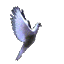 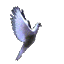 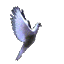 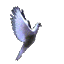 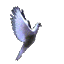